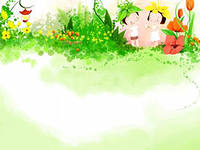 Государственное  бюджетное  дошкольное  образовательное  учреждениедетский  сад №61   комбинированного  видаКолпинского  района   г. Санкт- Петербурга
«Мир сказок»
                                                           Рисование. «Нарисуй  картину  по  любимой  сказке»
                                Старший,  подготовительный  возраст.

Составила  и  провела:
Педагог  дополнительного  образования
Мариловцева  Татьяна  Александровна


                               

                                       
                                                      
                                                               Колпино.  Санкт – Петербург
                                    2013г.
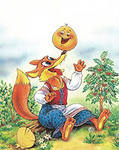 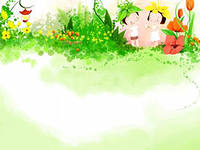 Актуальность
Особую  роль  в  становлении  художественной деятельности  детей  играет  развитие  их  художественного  восприятия  при            ознакомлении  с  русскими    народными   сказками.  
Они  не  только развлекают,    радуют  детей,  но  и   закладывают  основы  нравственности .
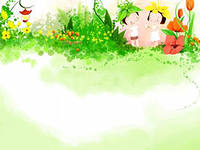 Цель.
Повысить  
интерес 
 к  народному 
 творчеству.
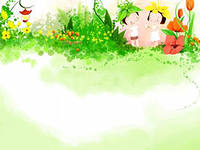 Программные  задачи
На  основе  знаний  и  умений,  полученных  на  предшествующих  занятиях,  самостоятельно  выбирать  сюжет  для  рисунка  к  любой  знакомой  сказке.
Заранее  придумать  композицию  своего  рисунка.
Делать  выбор  сказочных  персонажей,  предметов,  строений,  подбор  красок.
Использовать  разнообразные  технические  приемы  рисования  красками.
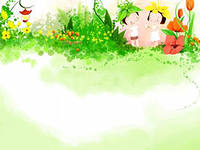 Предварительная  работа
Вне  занятий  познакомить  детей  с  творчеством  русского художника      Виктора  Михайловича  Васнецова.
        Чем  отличаются  сказочные  картины  Васнецова  от  книжных     иллюстраций  художников,  например  В.Конашевича  и  н.  Кочергина,     специально  нарисовавших  иллюстрации  к  определенным  художественным  произведениям?..
  Живописец  В.М. Васнецов   написал  на  больших  холстах  масляными  красками  много  картин  на  былинные  и  сказочные  темы:
«Три  богатыря», «Витязь  на  распутье», «Иван –царевич  на  сером        волке»,   «Аленушка»  и  многие  другие.
Выбор сказки.
                           Беседа  о  замысле  с  каждым  ребенком.
Просмотр  иллюстраций.
                                 Подбор  книг ,  сказок для  рассматривания                                    для  детей   разного  возраста.
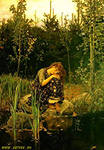 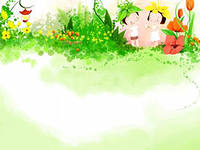 Материал
Изображения  старинных         предметов          быта (печи,       ухвата,  костюмов  и др.),        старинных  строений,   некоторых 
               сказочных  персонажей.
                            Затонированные   по  замыслу  листы    бумаги.
Краски  гуашь.
                                Кисточки:  №2,  №5,  щетинная.
           Простой  карандаш.
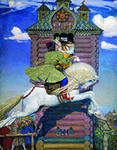 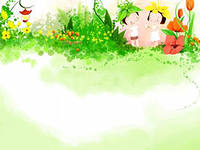 Ход  занятия
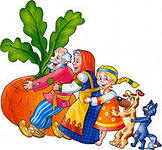 «Дети,  вы  скоро  уйдете   из  детского
 сада  в  школу. 
Я  предлагаю  вам  сделать   на  память 
 детскому саду альбом,  который  будет 
 называться  «Сказки – загадки».
Пусть  дети,  которые  останутся  в 
 детском  саду,  рассматривают ваши 
 рисунки  и  отгадывают,  к  каким  
сказкам    вы  их  нарисовали.
Каждый  из  вас  решил,  к  какой  сказке
нарисует  иллюстрацию. Хорошо  бы,  
чтобы  в  нашем  альбоме  были  рисунки
  к  разным  сказкам.  Когда  вы  кончите  
рисовать,  попробуем  отгадать,  кто  к  
    какой сказке  сделал    иллюстрацию».
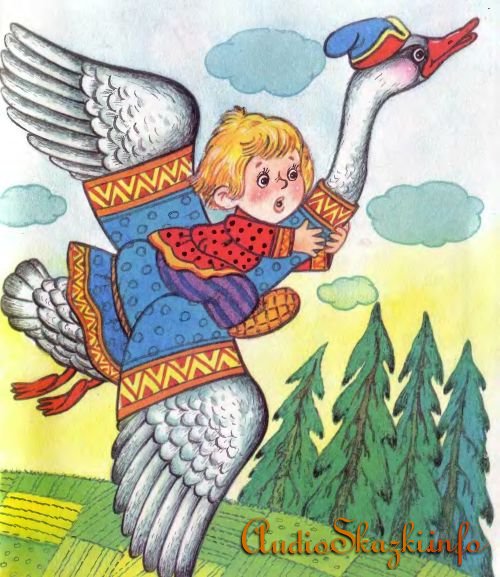 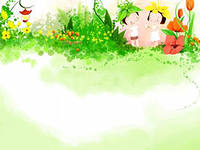 В  процессе   рисования  дети  работают  
самостоятельно.   Желательно  применять 
 лишь  косвенные  методы  воздействия.
Например,  если  ребенок   испытывает  
затруднения   в  изображении  какого-нибудь 
предмета,  надо  показать   ему соответствующую
картинку  или  задать  наводящий  вопрос. 
В  конце  занятия  педагог  раскладывает    все  
рисунки  на  столах.  Предлагает  детям  отгадать
сказки,  к  которым  нарисованы  иллюстрации. 
 Спрашивает:
  - Есть  ли  среди  рисунков  иллюстрации  к  одной 
 и  той  же  сказке?
  - Чем  они  отличаются  друг  от  друга?
  -Остались  ли  у  нас  неузнанные    иллюстрации  
к  сказкам?
Авторы  неузнанных  рисунков  называют  сказки.
Далее  рассказывает  детям,  как  оформить  альбом  
«Сказки- загадки.  Альбом  группа  дарит  детскому 
 саду  на  выпускном  утреннике.
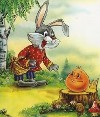 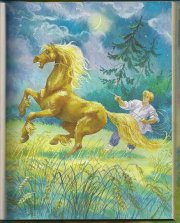 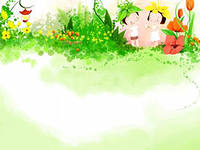 Желаем  творческих  успехов!